Tájékoztató a 2022. évi népszámlálásról
Kovács Marcell, Népszámlálási és népesedési statisztikai főosztálymarcell.kovacs@ksh.hu
OST-NSKT ülés, 2023. 05. 31.
A 2022. évi népszámlálás végrehajtásának szakaszai
Október 1. és 19. között önálló internetes kitöltés
Október 20. és november 20. között számlálóbiztosi interjúk
November 21. és 28. között a polgármesteri hivatalokban pótösszeírás
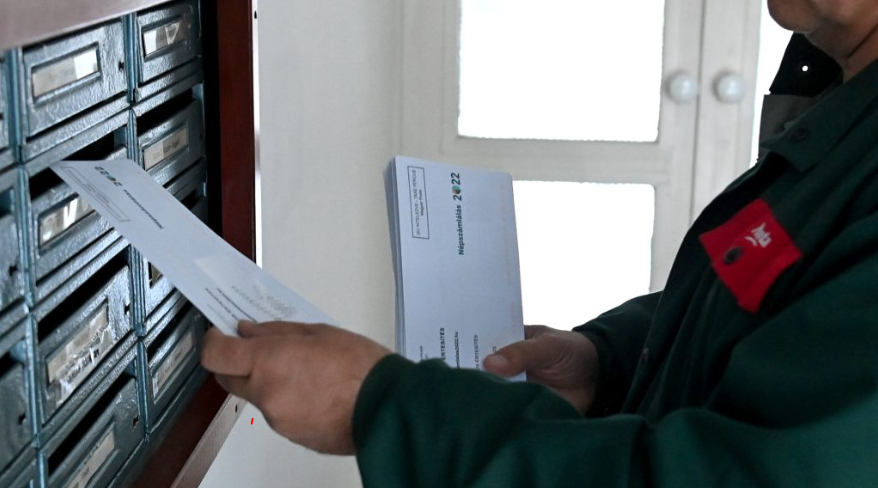 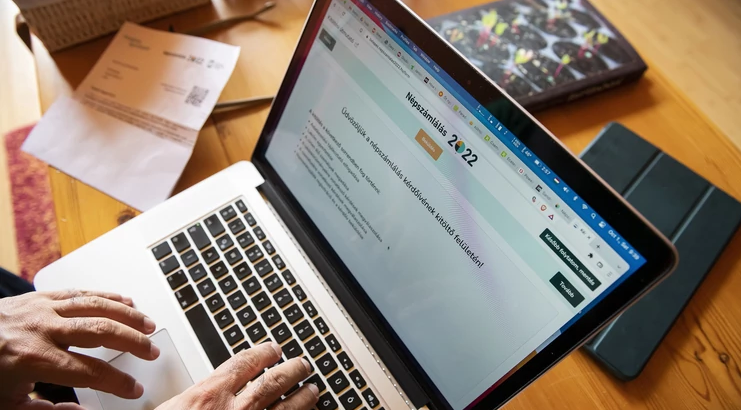 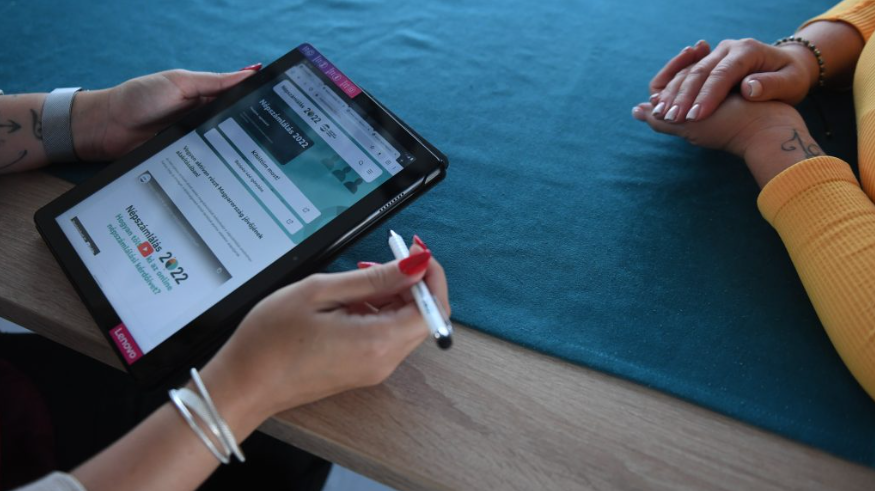 A gyűjtött személyi kérdőívek megoszlása szakaszok szerint
Internetesszakaszban:7,0 millió (73%) 

Számlálóbiztosi szakaszban:2,2 millió (23%)
A feldolgozás folyamata
1,8milliárdadat
1,8milliárdadat
9,6 millió kérdőív
9,2 millió kérdőív
6,2 millió cím
4,6 millió kérdőív
4,6 millió kérdőív
9,6 millió kérdőív
9,2 millió kérdőív
6,2 millió cím
4,6 millió kérdőív
4,6 millió kérdőív
4,6 millió lakás cím
4,6 millió lakás cím
15 állami nyilvántartás
15 állami nyilvántartás
- - - - - -
- - - - - -
- - - - - - -
- - - - - - -
Az eredmények közzététele
2023. 02. 16. – Vármegye szinten a népesség nemek, fő korcsoportokszerint, lakásszám
2023. 06. 06. – Település szinten a népesség nemek, részletes korcsoportok szerint, részletes lakásadatok valamennyi jellemző szerint 
2023. III. negyedév – Népességadatok is részletesen, valamennyi jellemző szerint
Online adatközlés
Felhasználóbarát, saját lekérdezéseken alapuló tájékoztatás
Adatvizualizációs lehetőségek, térképi megjelenítés
Kutatószobai hozzáférés
Köszönöm a figyelmet!
marcell.kovacs@ksh.hu